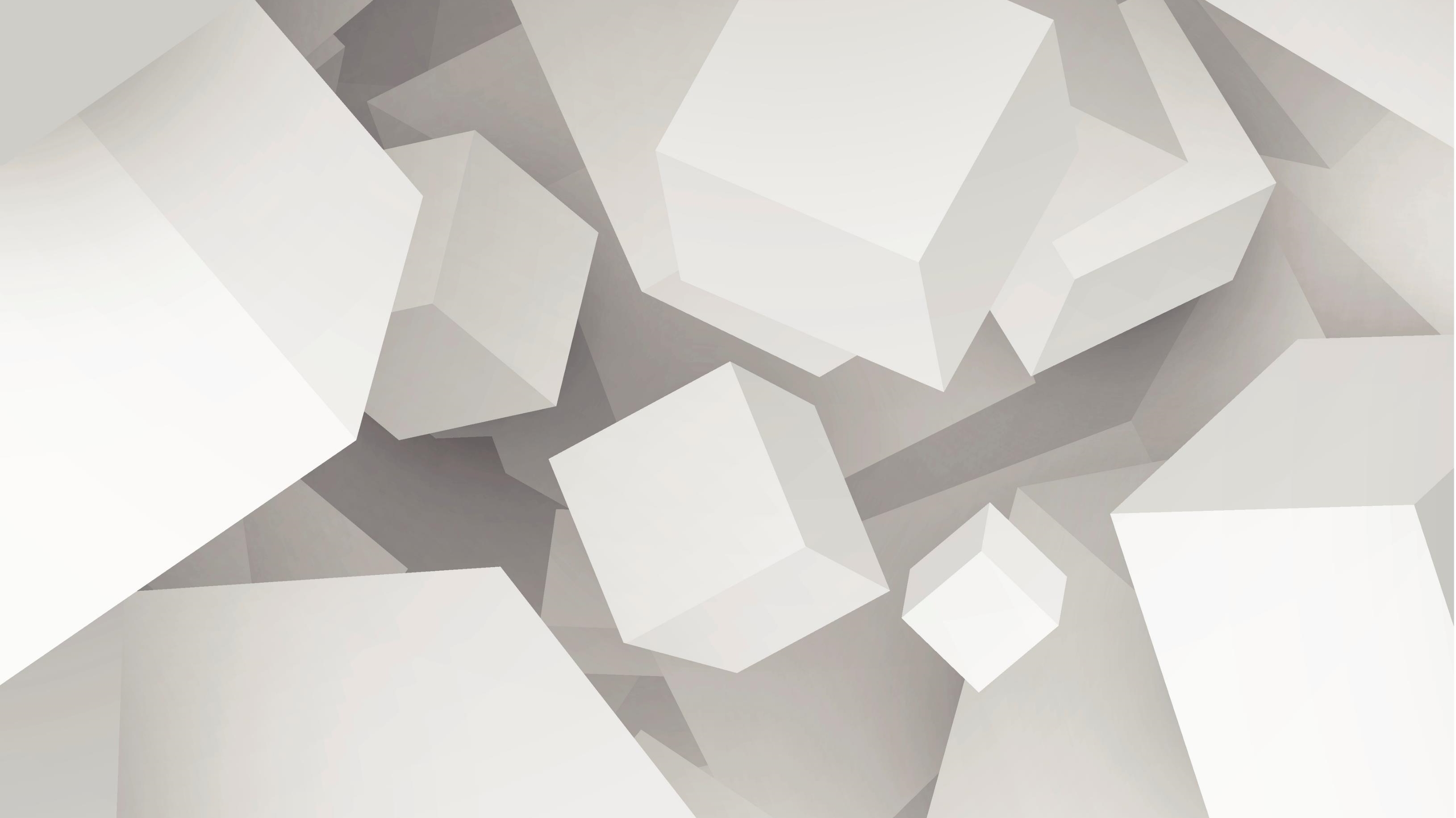 SG/PRC POS Expenditure Data – FY19-20
Putting the Pieces Together –
	Comparing FY14-15 with FY19-20 Data
	Comparing Top Ten Take-Aways from FY18-19 with FY19-20 
	Equity Grant Projects to Increase Access to Services
February – March 2021 Presentations
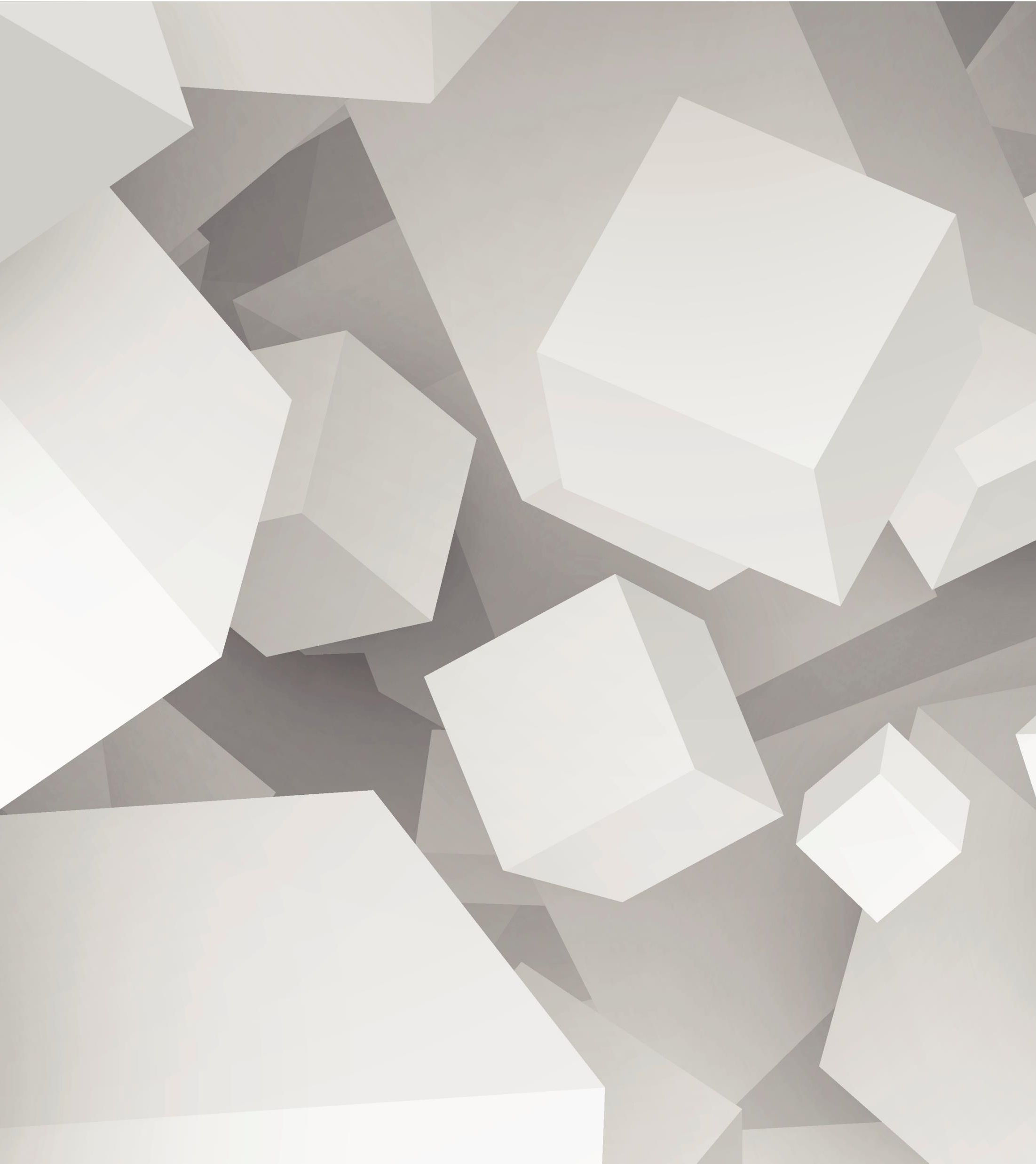 Before we get started --
Please use the chat function:
To sign in – state if parent/family member, vendor, RC staff, Community Member (state affiliation)
To submit questions
To provide suggestions
Presenting information differently this year
Using a different format from previous years. 
 
Skipping the demographic information and much of the basic information that has remained essentially the same over the past several years.
[Speaker Notes: For those interested in the basic demographic data, please refer to the power point presentation from FY18-19 posted to our website.]
Historical Demographics
Available on SG/PRC website – www.sgprc.org
Follow the links to Governance => Transparency & Access to Public Information => Annual Purchase of Services (POS) Expenditure Reports => Purchase of Service Expenditure Reports by Fiscal Year => then select the fiscal year you wish to review to see data reports, SG/PRC power point presentations, SG/PRC reports to DDS.
[Speaker Notes: For those interested in the basic demographic data, please refer to the power point presentation from FY18-19 posted to our website.]
Things to keep in mind
Remember SG/PRC presents information that provides – 

Focus on individuals living with their families
Recognition of important differences between age groups (e.g., available generic resources)
Focus on major ethnic/racial groups 
Focus on most prevalent languages in SG/PRC area
Information presented differently this year
Focus on change over last five years from FY14-15 to FY19-20,  from before equity projects were initiated through June 2020. 
Focus on the “Top Ten Take-Aways” from last presentation (FY18-19) compared with FY19-20 data.
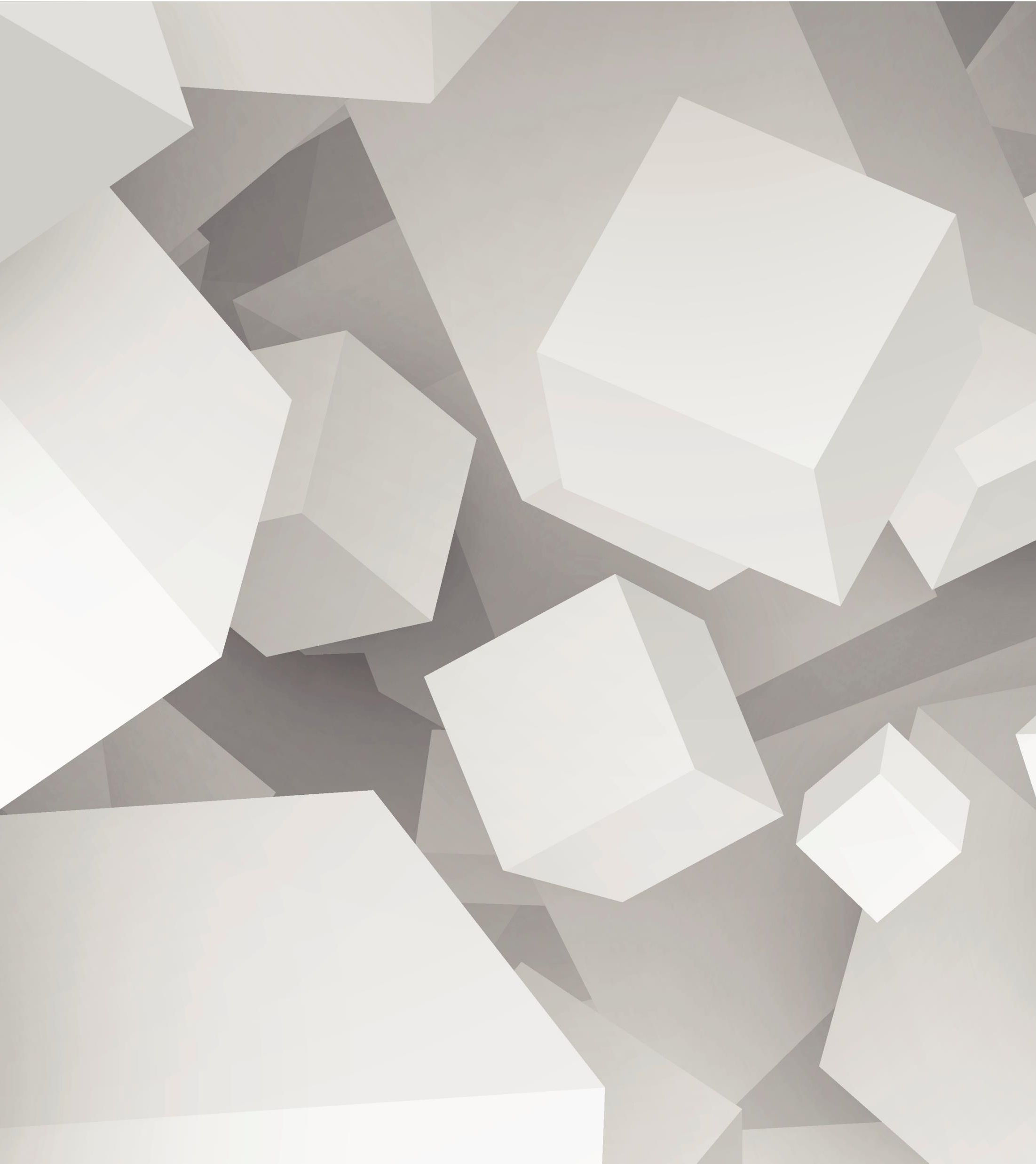 What has been accomplished over the past five years?
Comparing the Purchase of Services (POS) Expenditures by Ethnic Group and Age from          FY 14-15 and  FY 19-20
[Speaker Notes: Important to note that not straight-line change.  Can have lots of variability between each of the years. But gives a general sense of trend.]
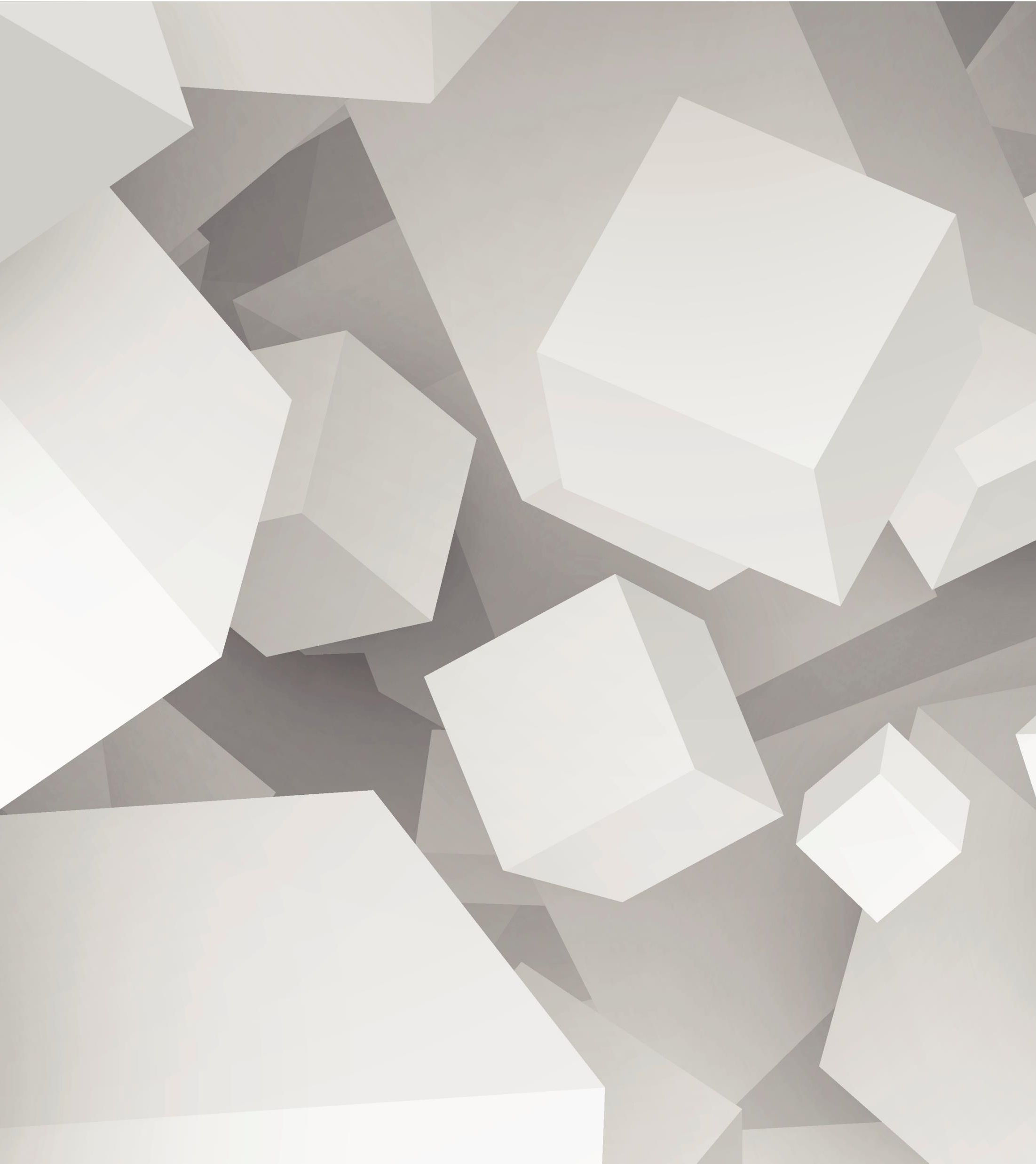 What has been accomplished since FY14-15?   Keep in mind --
POS Expenditure Data is just one piece of the “puzzle” to understanding differences between ethnic/language groups.
 What are the other pieces? 
	Cultural/individual  preferences
	Identification of needs and offering services
	Availability of appropriate services
	Satisfaction with services and supports
	Generic resources not included in expenditure data
	Personal choice to use/not use regional center services offered
	----   AND IMPACT of COVID
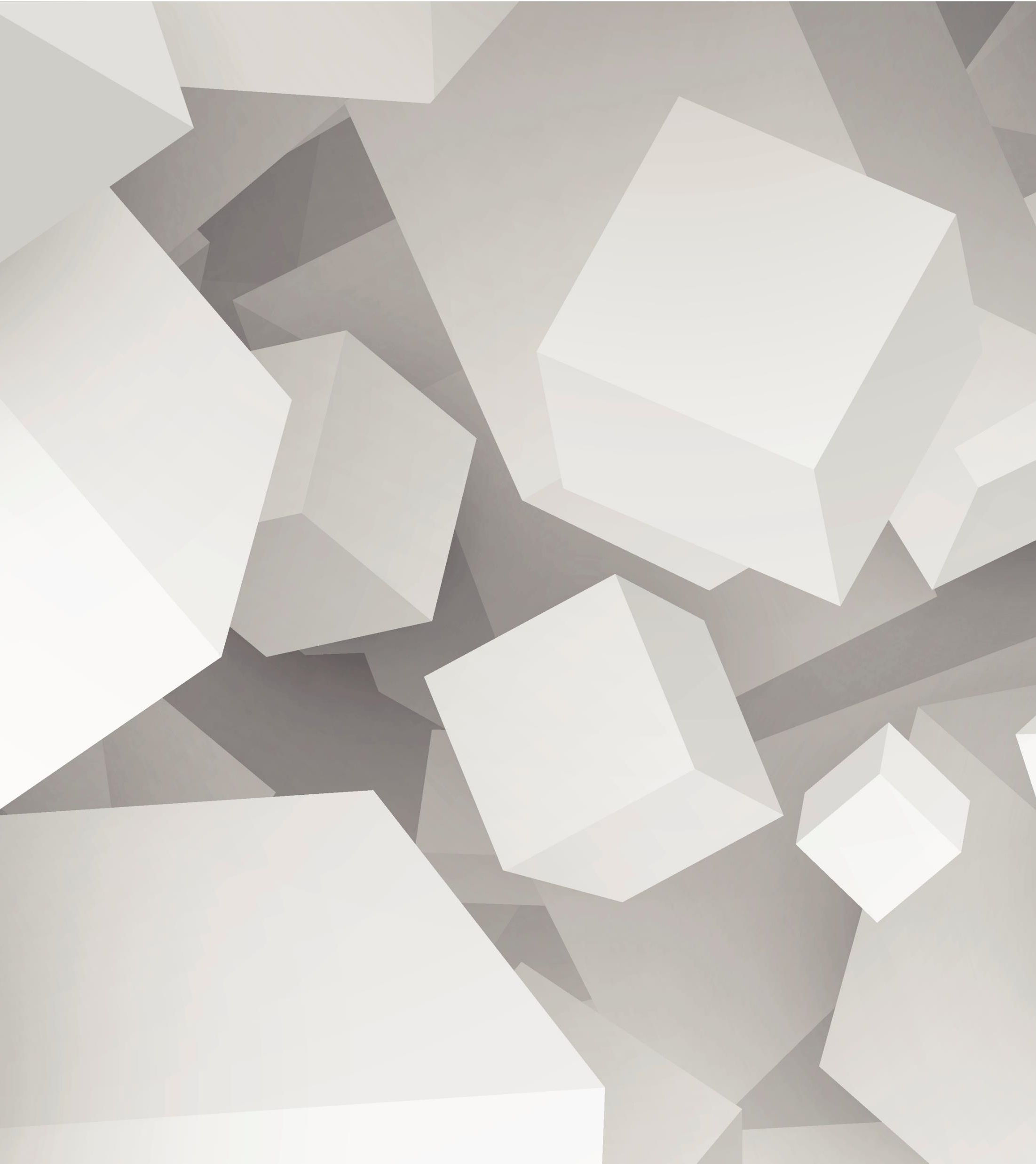 What has been accomplished over the past five years?
How has COVID-19 affected the outcome of FY19-20 expenditures?  
About 4 months of FY19-20 affected (1/3 of year).
Overall utilization for those living at home dropped from 74.6% to 70.6% from FY14-15 vs FY19-20. (Overall utilization in FY18-19 was 73.6%)
[Speaker Notes: The affect of COVID definitely an important piece of the puzzle.  Next year will be even more dramatic in terms of COVID impact.]
Individuals Living At Home – Ages 0 – 2Comparing FY14-15 to FY19-20
Filipino was the group with lowest expenditures in FY15 at $3022.  That group is no longer reported separately, so their numbers have been included in the Asian group, consistent with the U.S. census ethnic groupings. 
African-American had the next lowest expenditures in FY15 at $3683.  That group continued to have the lowest expenditures in FY20 at $5181.
“White” group had second lowest expenditures in FY15 at $3724.
[Speaker Notes: Largest disparity seen in African American Group for ages 0-2.  All dollar figures are annual per capita (average) amounts.]
Comparison of FY15 & FY20 Expenditures by Ethnicity Age 0-2
FY20 Average
FY15 Average
11
[Speaker Notes: Focus on lowest expenditures this time for this slide. Also point out the number below average in FY15
Asian FY15: changed to include Filipino ($1,156,019+  Explain what “Other” means.  Number of “Other” individuals greater (1389) than then number of “white” individuals (1,281) or Black/African-American individuals (492) served overall.  For 0-2 group, “Other” group is also larger (479) than for Asian 0-2 individuals (378). 
Other = Total – (Asian+Black+Hispanic+White)]
Individuals Living At Home – Ages 0 – 2Comparing FY14-15 to FY19-20 – cont’d
Group with highest expenditures in FY15 was “Other” at $4911.  Hispanic group had second highest expenditures at $4597. 
Group with highest expenditures in FY20 was Asian at $6723. White group a close second at $6722.
Average increase in expenditures over five years was 39.1%.  Largest increase over the five years was for the White group, at 80.5%.
[Speaker Notes: Be sure that you talk about what is meant by “Other” here if not before.  “Other” was a larger group than African-American and similar (but smaller) than Asian in FY15]
Comparison of FY15 & FY20 Expenditures by Ethnicity Age 0-2
FY20 Average
FY15 Average
13
[Speaker Notes: Focus on the highest expenditures this time.  Also look at the % change from 15 to 20.  
Asian FY15: changed to include Filipino ($1,156,019+
Other = Total – (Asian+Black+Hispanic+White)]
Individuals Living At Home – Ages 3 – 21Comparing FY14-15 to FY19-20
In FY 15, African-American expenditures the lowest at $4260.  
Next lowest in FY15 was Hispanic expenditures at $4310.
In FY20, Hispanic expenditures remained low and became the lowest at $5242, with 21.6% increase over five years. 
See bar graph
[Speaker Notes: Largest disparity for this age group was in Hispanic group.]
Comparison of FY15 & FY20 Expenditures by Ethnicity Age 3-21
15
[Speaker Notes: This is why we look at age break downs.  The lowest group in FY15 became the highest in FY20.
Asian FY15 – changed to include Filipino 
Other = Total – (Asian+Black+Hispanic+White)]
Individuals Living At Home – Ages 3 – 21Comparing FY14-15 to FY19-20, cont’d.
In FY15, the highest expenditures were for Asian group.
In FY20, African-American expenditures the highest for all major ethnic groups at $7,482 – an increase of 76%.  
Next highest group in FY20 was “Other” at $6489, which was only an increase of 13.9%.  
Average increase was 20.2% over five years. 
See bar graph
[Speaker Notes: “Other” group is larger than “white” or African American and more comparable to Asian in numbers in 2020.]
Comparison of FY15 & FY20 Expenditures by Ethnicity Age 3-21
17
[Speaker Notes: Focus on % of change for African-American group
Asian FY15 – changed to include Filipino 
Other = Total – (Asian+Black+Hispanic+White)]
Individuals Living At Home – Ages 22+Comparing FY14-15 to FY19-20
In FY15, lowest expenditures seen in Hispanic group at $7177. 
Hispanic group only group below average in FY15. (“Average” calculation also includes American Indian, Alaskan Native, Native Hawaiian, other Pacific Islander – small numbers.) 
In FY20, African American adults had lowest expenditures at $10,614, with Hispanic adults at next lowest expenditures at $11,010.
[Speaker Notes: Continue concern about low use of POS services for both Hispanic and African-American.]
Comparison of FY15 & FY20 Expenditures by Ethnicity Age 22+
FY20 Average
FY15 Average
19
[Speaker Notes: Focus on lowest expenditures
Asian FY15 – changed to include Filipino 
Other = Total – (Asian+Black+Hispanic+White)]
Individuals Living At Home – Ages 22+Comparing FY14-15 to FY19-20, cont’d.
FY15 highest expenditures for “Other” group, at $9,149. 
“Other” continued to be the group with the highest expenditures in FY20, with 41.4% increase.
Comparing FY15 and FY20,  Hispanic group had 53.5% increase while African American only had a 31.3% increase. 
Average increase was 50.1%
[Speaker Notes: Increase in Other not as large for the adult group vs the 0-2 and 3-21 groups.]
Comparison of FY15 & FY20 Expenditures by Ethnicity Age 22+
FY20 Average
FY15 Average
21
[Speaker Notes: Focus on Highest expenditures.
Asian FY15 – changed to include Filipino 
Other = Total – (Asian+Black+Hispanic+White)]
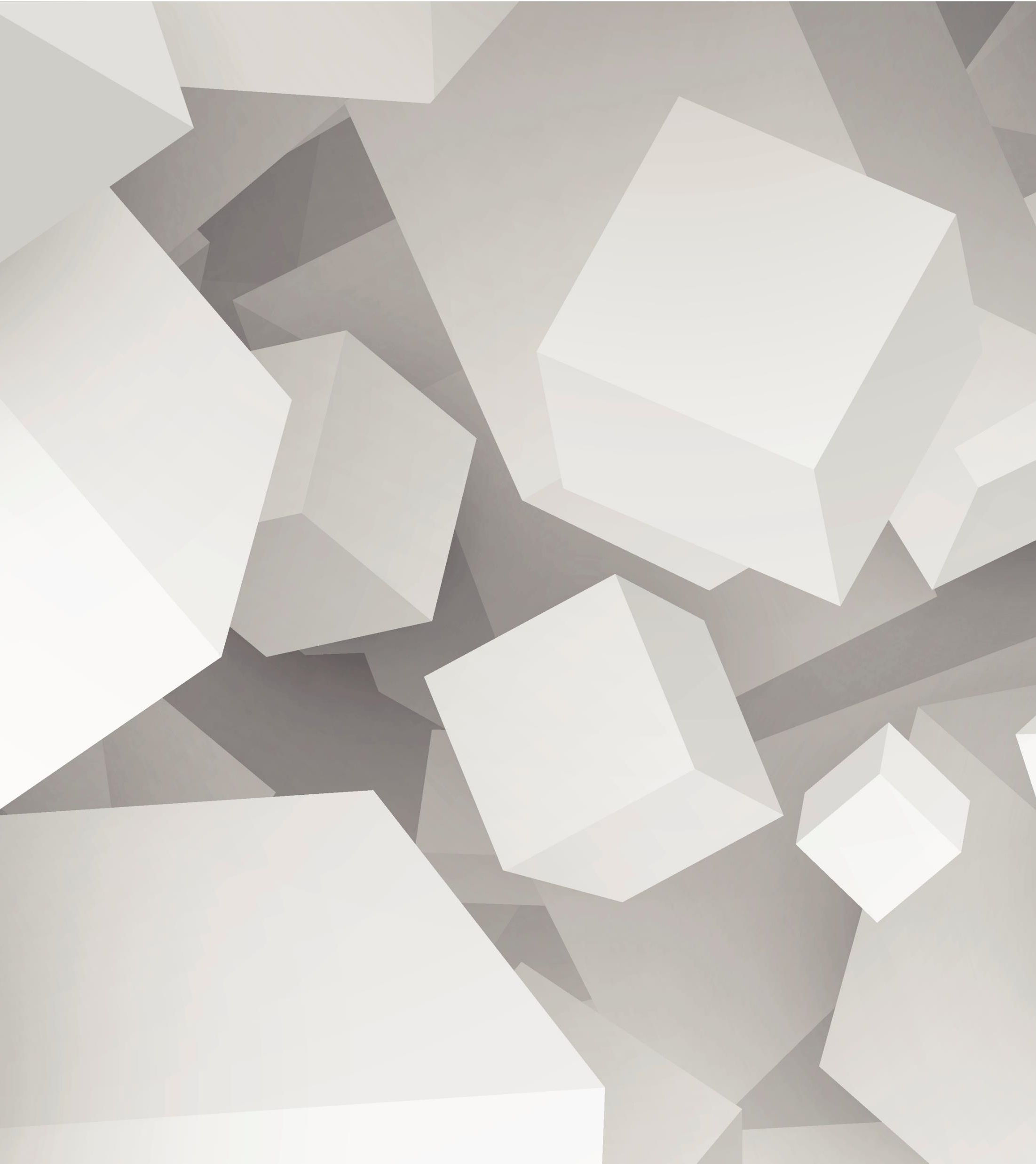 What did these results tell us?
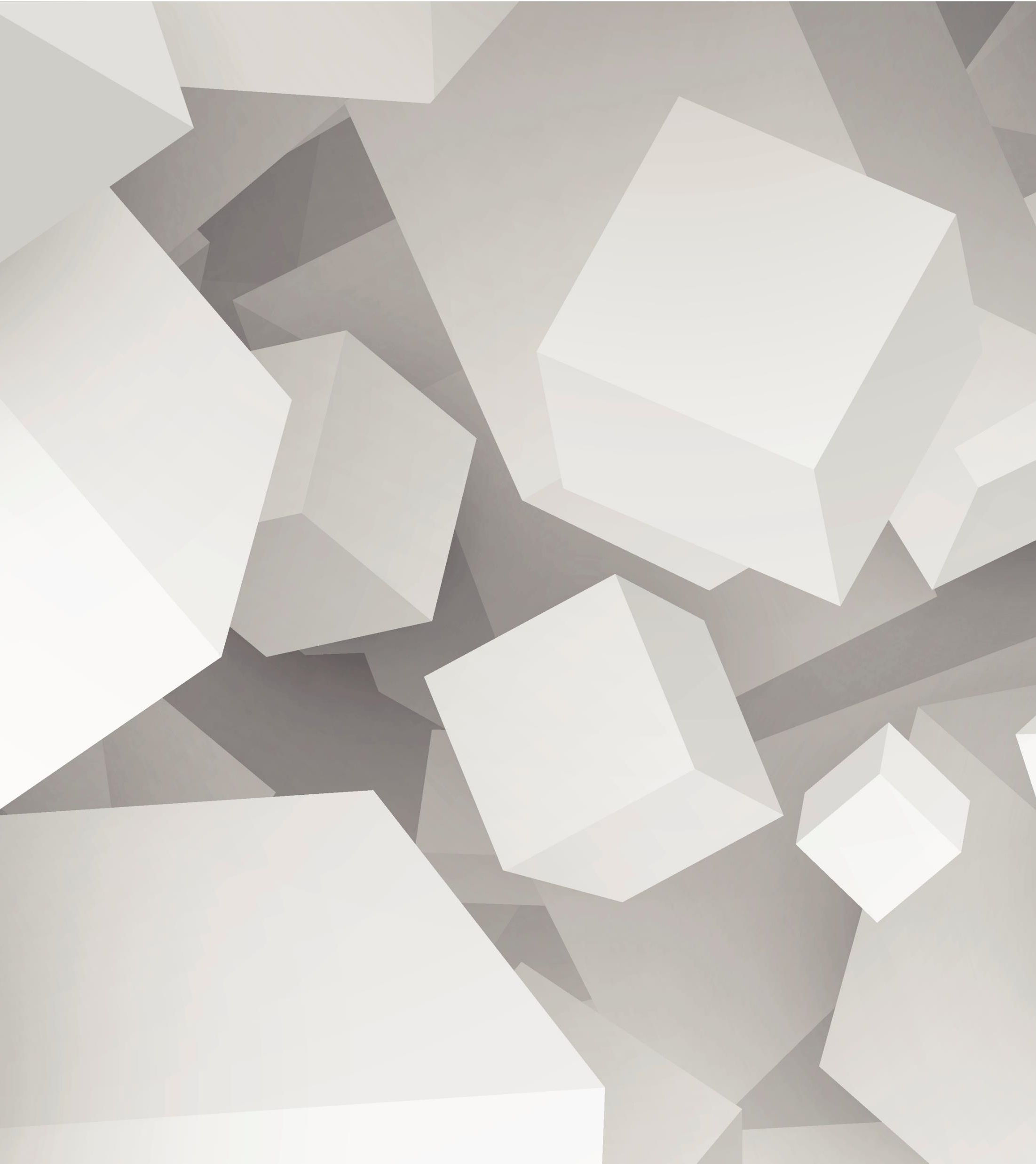 Comparing the Top Ten Take-Aways

		FY18-19 vs. FY19-20
[Speaker Notes: Now switching to our second main topic – comparing last report to the current report, looking at top ten takeaways.]
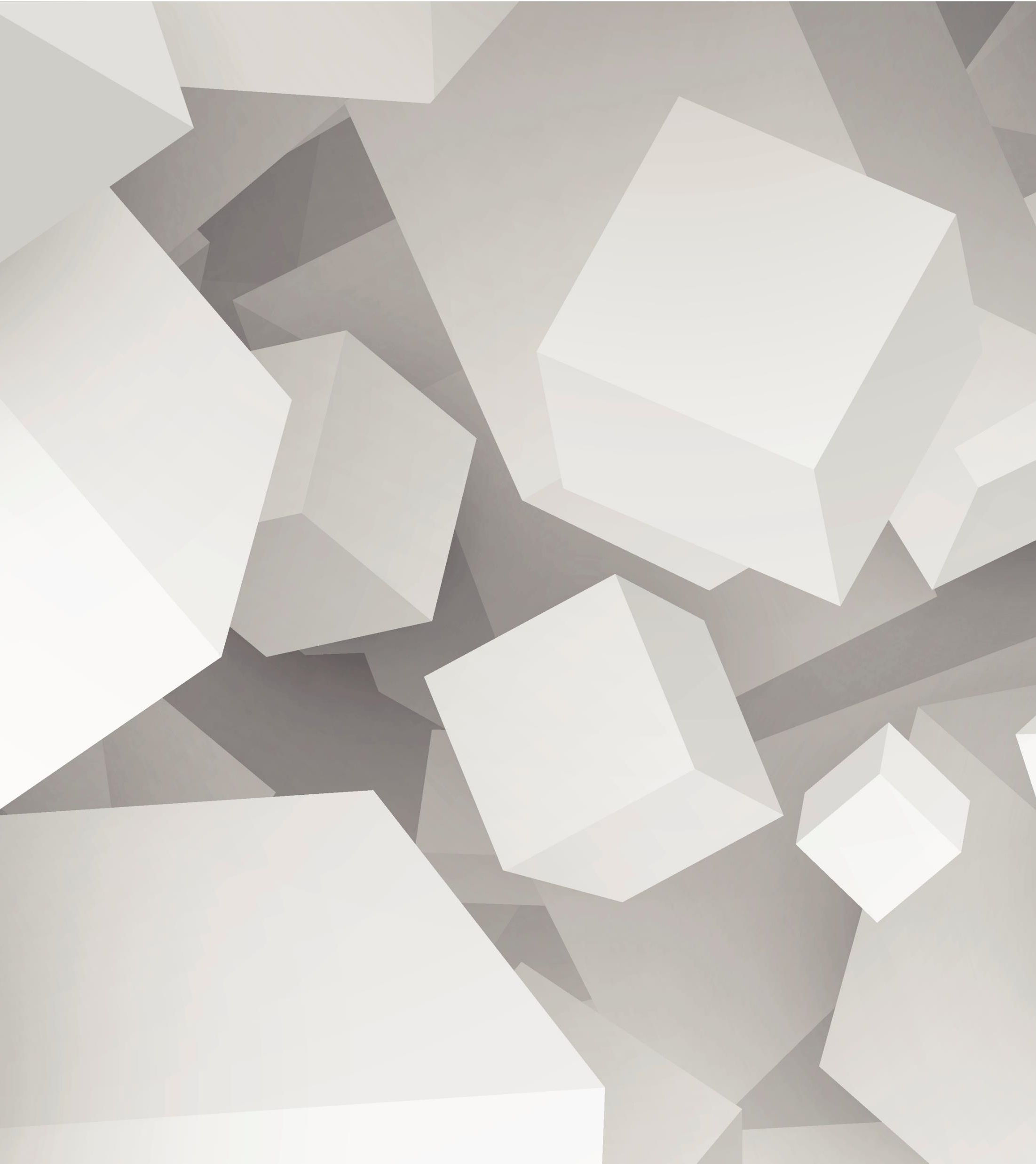 FY18-19 $919,035 awarded FY16-17; total of $1,784,241 for 15 equity projects through FY19-20.
FY19-20  Requesting four (4) continuation grants for FY20-21:  
PMI, NRCS, Asian Outreach Specialist,   Webinar Development - $418,930. Results not yet known.
#1
[Speaker Notes: Important to note that not straight-line change.  Can have lots of variability between each of the years. But gives a general sense of trend.]
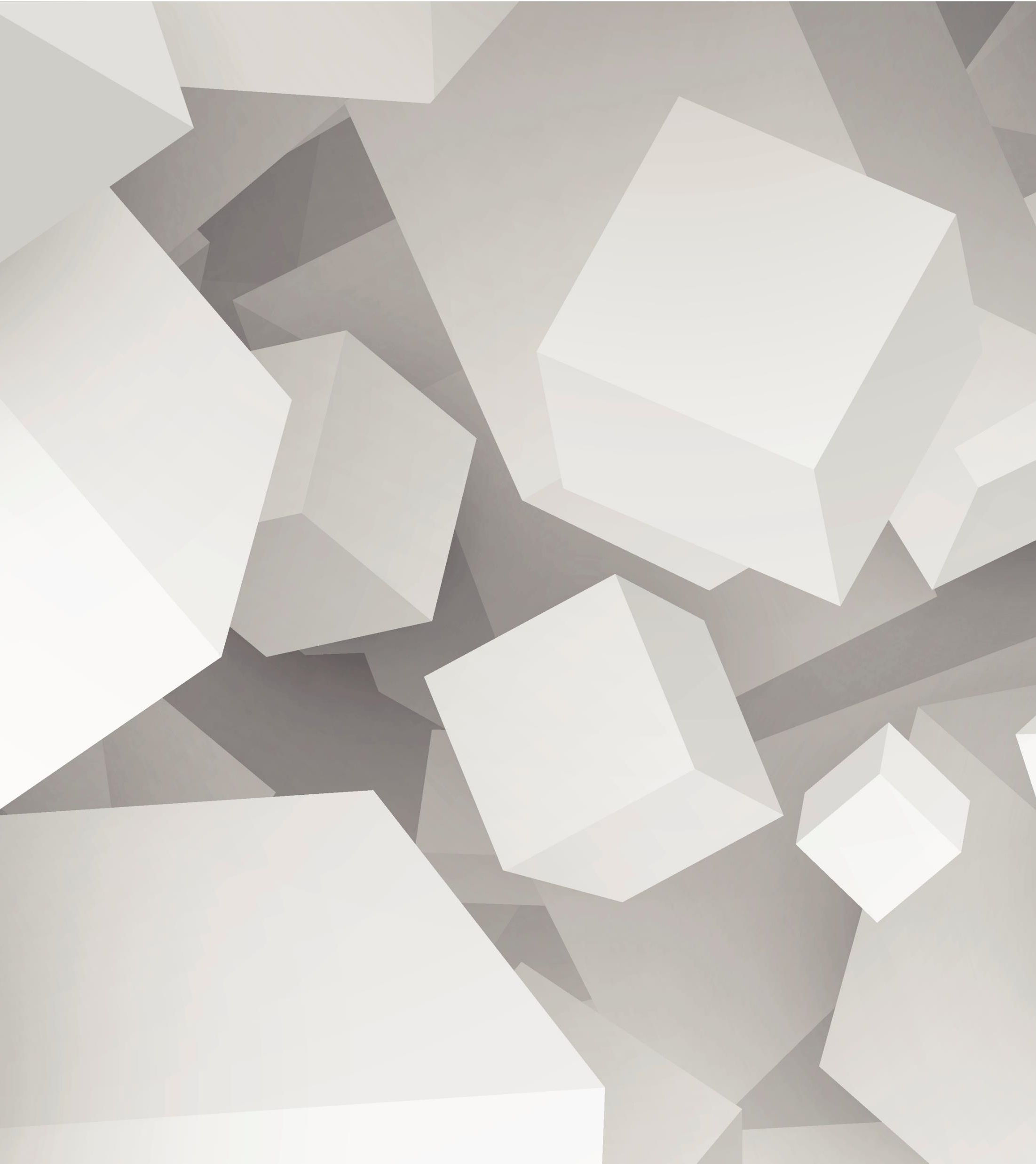 FY18-19 Three significant projects creating positive change: PMI, NRCS, Pers0n-Centered Thinking
FY19-20  Parent Mentor Initiative (PMI) –     294 referred; 224 matched; 198 served.  
Navigating Regional Center Services (NRCS) – 400 registered; 279 participated; total 12 workshop series (5 Spanish, 7 English).
Continuing Person-Centered Thinking (PCT) approach in all our business practices.
#2
[Speaker Notes: Important to note that not straight-line change.  Can have lots of variability between each of the years. But gives a general sense of trend.]
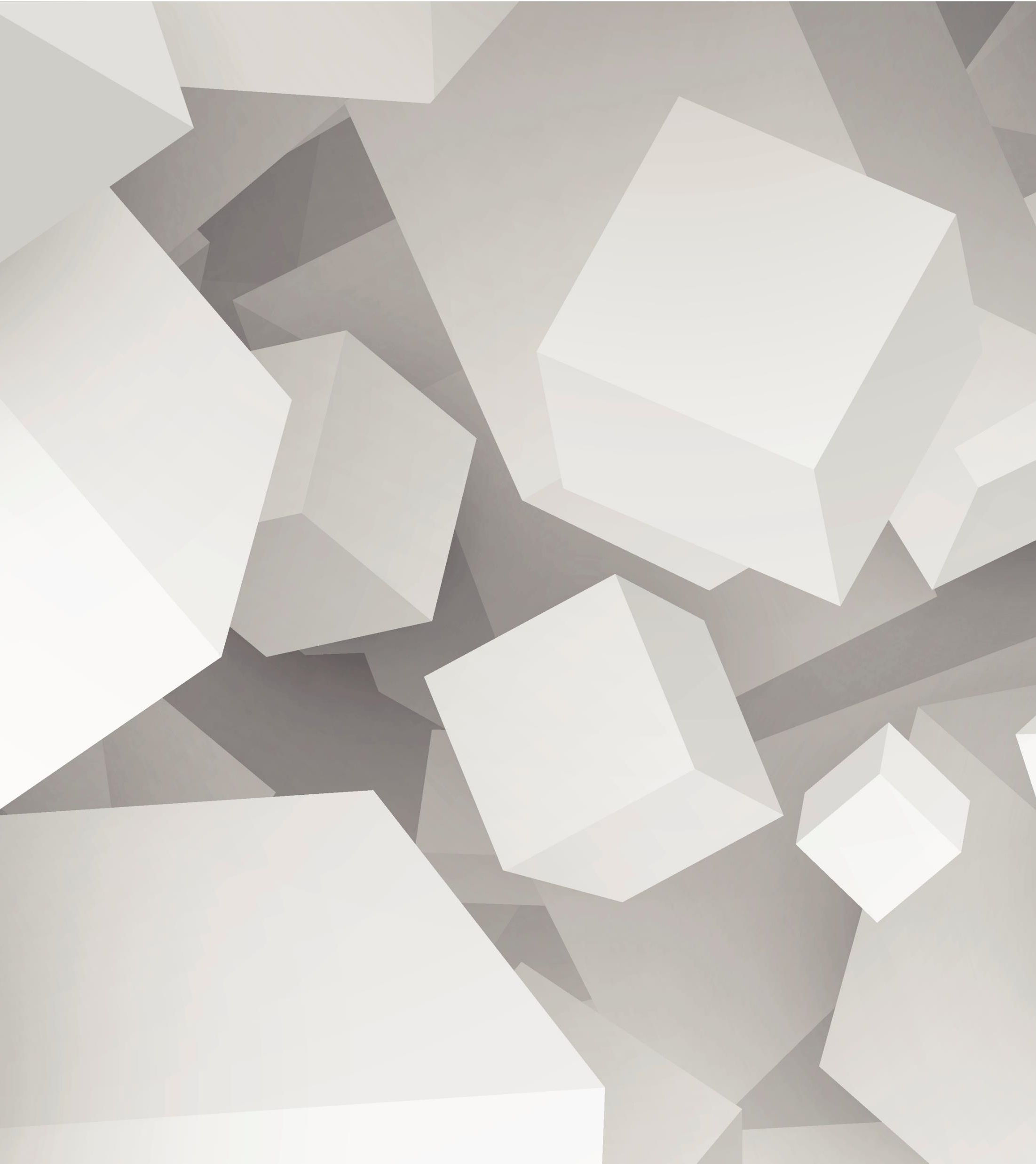 FY18-19 Positive change noted for Hispanic families;  especially Spanish-speaking families with no POS invited to participate in PMI, NRCS
FY19-20  PMI – 294 referred; 224 matched; 198 served.  
NRCS – 400 registered; 279 participated; total 12 workshop series (5 Spanish, 7 English).
Continuing Person-Centered Thinking in IPPs
#3
[Speaker Notes: Important to note that not straight-line change.  Can have lots of variability between each of the years. But gives a general sense of trend.]
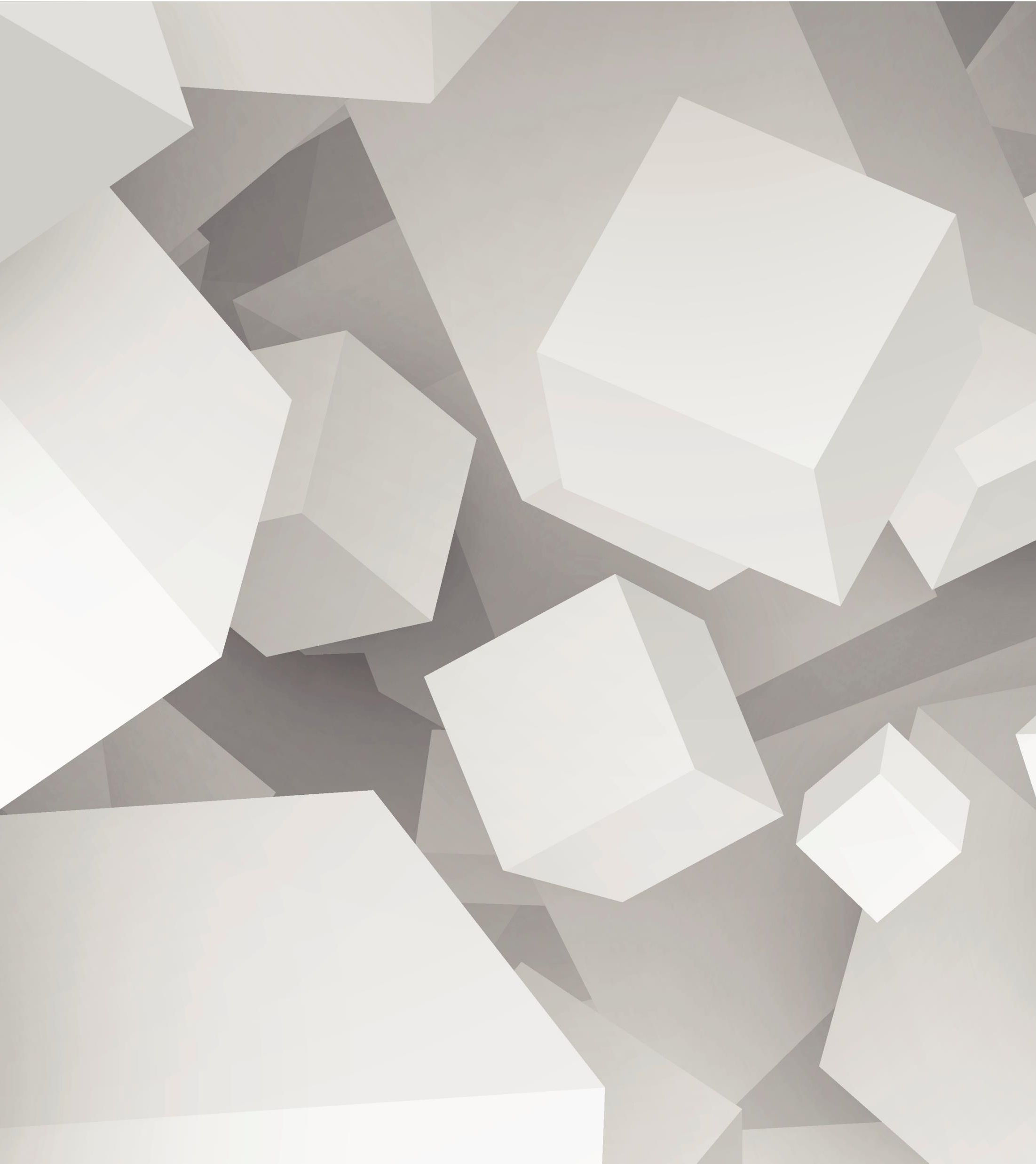 FY18-19 Age and living arrangement powerful determiners of authorizations, expenditures, utilization. Over 80% of individuals served live at home with family.
FY 19-20  Actual numbers have increased; percentage is 80.8%. Remains similar.
Average per capita authorizations = $10,602 and average expenditures = $7,481, regardless of ethnicity or age.  
Hispanic lowest group overall, with lowest expenditures in 3-21 and 22+ age groups –but not for Early Start.
#4
[Speaker Notes: Important to note that not straight-line change.  Can have lots of variability between each of the years. But gives a general sense of trend.]
General Facts - By Residence FY17-FY20
28
[Speaker Notes: State DC = Developmental Center/State Hospital
Health Facilities = ICF Facility & Continuous Nursing + Psychiatric Treatment Facility + Sub-Acute]
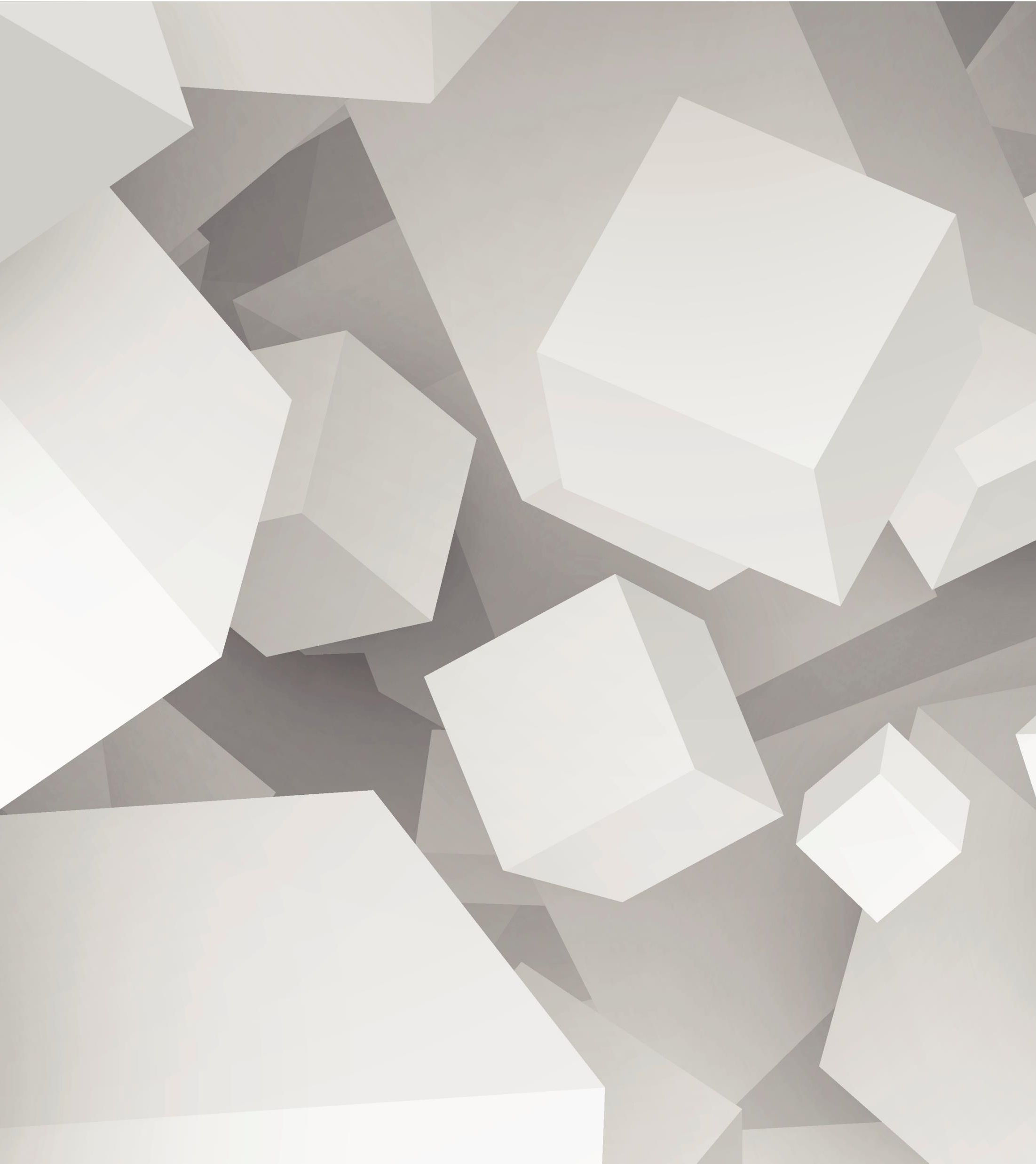 FY18-19 Overall SG/PRC expends more POS each year than the previous year across all ethnic groups.
FY19-20 -- 11.7% increase in overall expenditures for 15,393 served and 8.99% increase in expenditures for those living with family over the previous year.  Increase from $87,926,464 to $95,829,982 for those living at home.
#5
[Speaker Notes: See graph next slide.]
Comparison of POS Expenditures by Living Option FY19-FY20
30
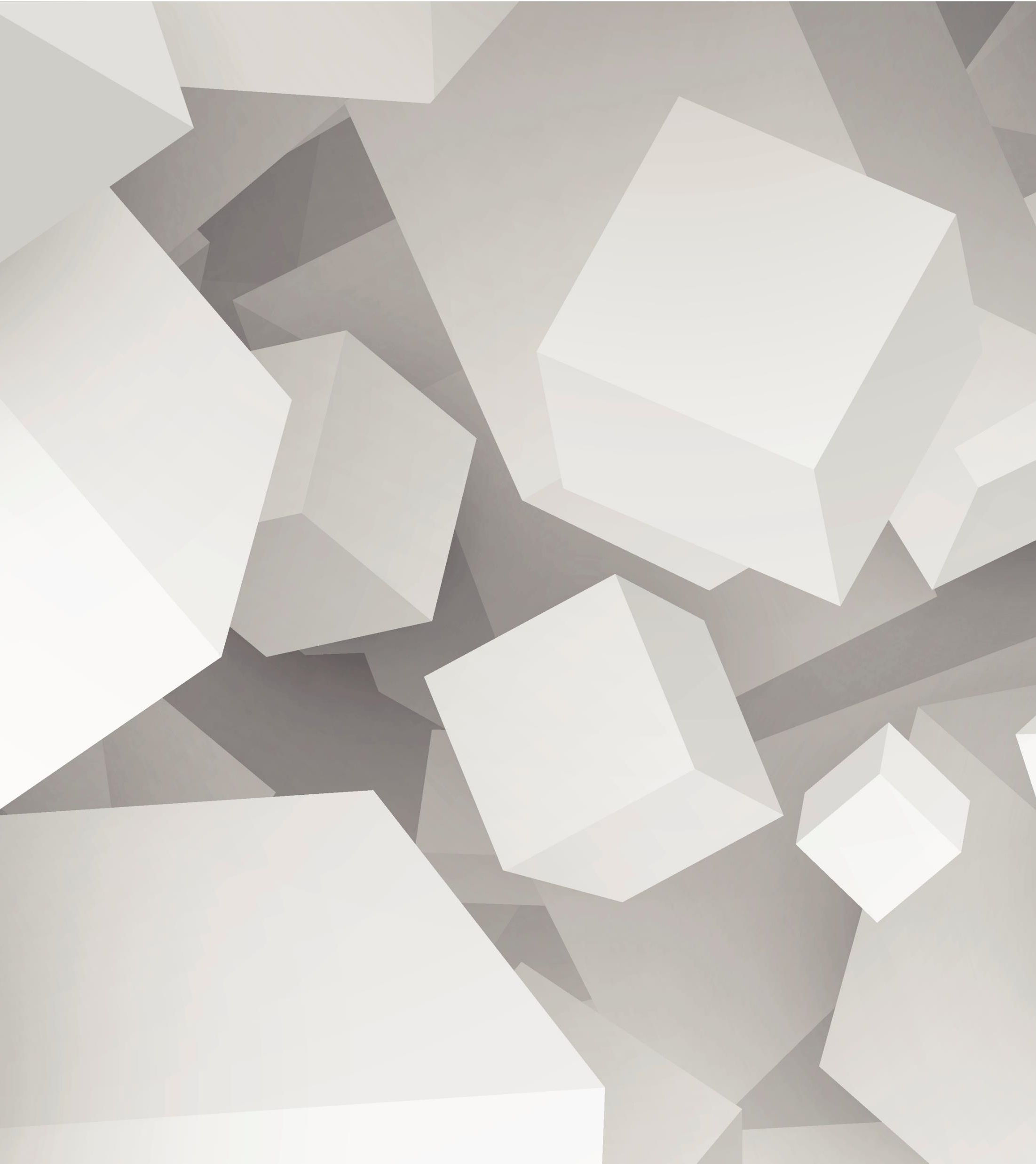 FY18-19 Hispanic babies and toddlers had authorizations and expenditures higher than all other major ethnic groups.  Also had lowest NO POS compared to all other ethnic groups.
FY19-20 Hispanic babies remained above average in authorizations and expenditures compared to the average; but no longer the highest in authorizations and expenditures. 
NO POS was at 1.1%. (21 of 1833 with no POS)
Hispanic only group above average last 3 years.
#6
[Speaker Notes: Important to note that not straight-line change.  Can have lots of variability between each of the years. But gives a general sense of trend.]
Comparison of Per Person Authorizations & Expenditures Data 
FY 18 to FY 20 Age 0-2 Living at Home by Ethnicity
32
No POS % by Age – Hispanic Spanish vs. English Language --FY20
33
[Speaker Notes: English Hispanic = Hispanic – Spanish]
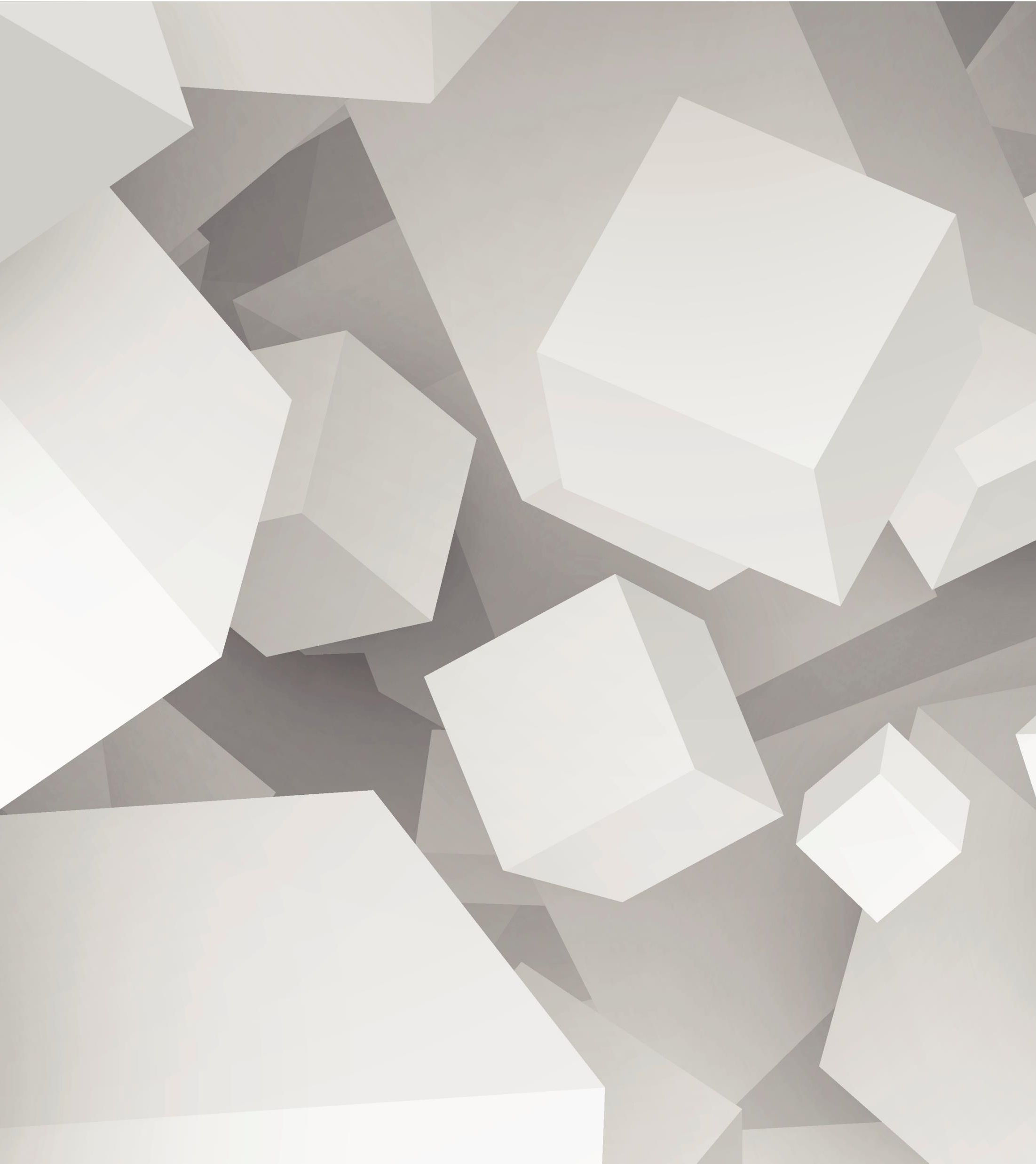 FY18-19 Hispanic school-aged children and adults had the lowest authorizations and expenditures compared to other major ethnic groups. But utilization % was higher than other ethnic groups.
FY19-20 Hispanic school-aged children continued with the lowest authorizations and expenditures – below average.
Utilization % was highest compared to other groups.  
Hispanic adults’ authorizations lowest of all major groups.  Utilization was second best of major groups.
#7
[Speaker Notes: Important to note that not straight-line change.  Can have lots of variability between each of the years. But gives a general sense of trend.]
Comparison of Per Person Authorizations & Expenditures Data 
FY 18 to FY 20 Age 3-21 Living at Home by Ethnicity
35
[Speaker Notes: Imported from other PP – this put Authorizations, Expenditures and Utilization]
No POS % by Age --Hispanic Spanish vs. English Language -- FY20
36
[Speaker Notes: English Hispanic = Hispanic – Spanish]
Comparison of Per Person Authorizations & Expenditures Data 
FY 18 to FY 20 Age 22+ Living at Home by Ethnicity
37
[Speaker Notes: Imported from other PP – this put Authorizations, Expenditures and Utilization]
No POS % by Age – Hispanic Spanish vs. English Language  – FY20
38
[Speaker Notes: English Hispanic = Hispanic – Spanish]
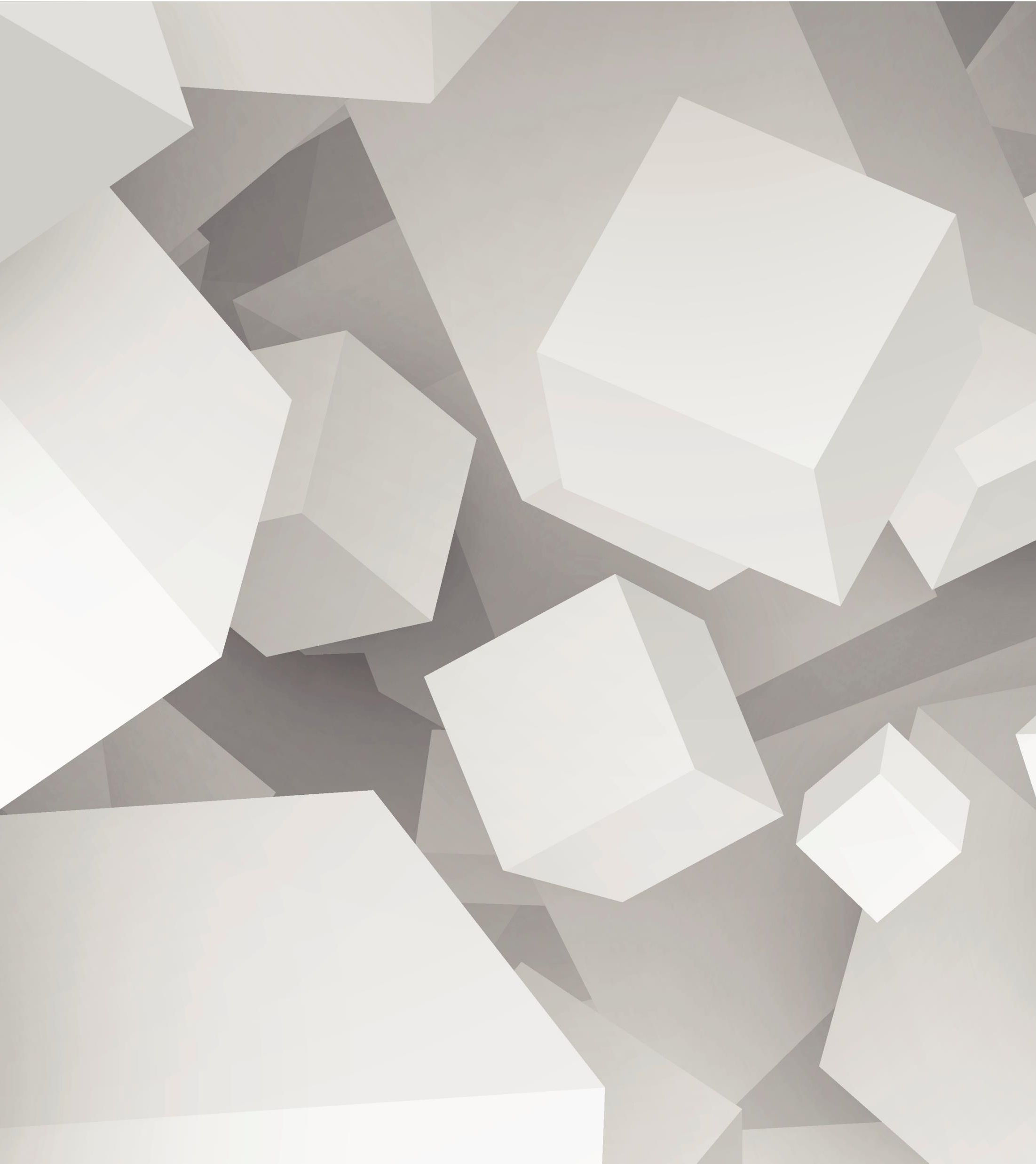 FY18-19 For Black/African-American babies, significant improvement in authorizations and expenditures, although still below average.  Utilization improved from 60% to 71.2%.
FY19-20 Expenditures dropped to lowest authorizations and expenditures of all major ethnic groups. 
Utilization also dropped to 66.2%.  
However, all 79 Black/African-American babies received services paid by regional center -- 0% NO POS.
#8
Comparison of Per Person Authorizations & Expenditures Data 
FY 18 to FY 20 Age 0-2 Living at Home by Ethnicity
40
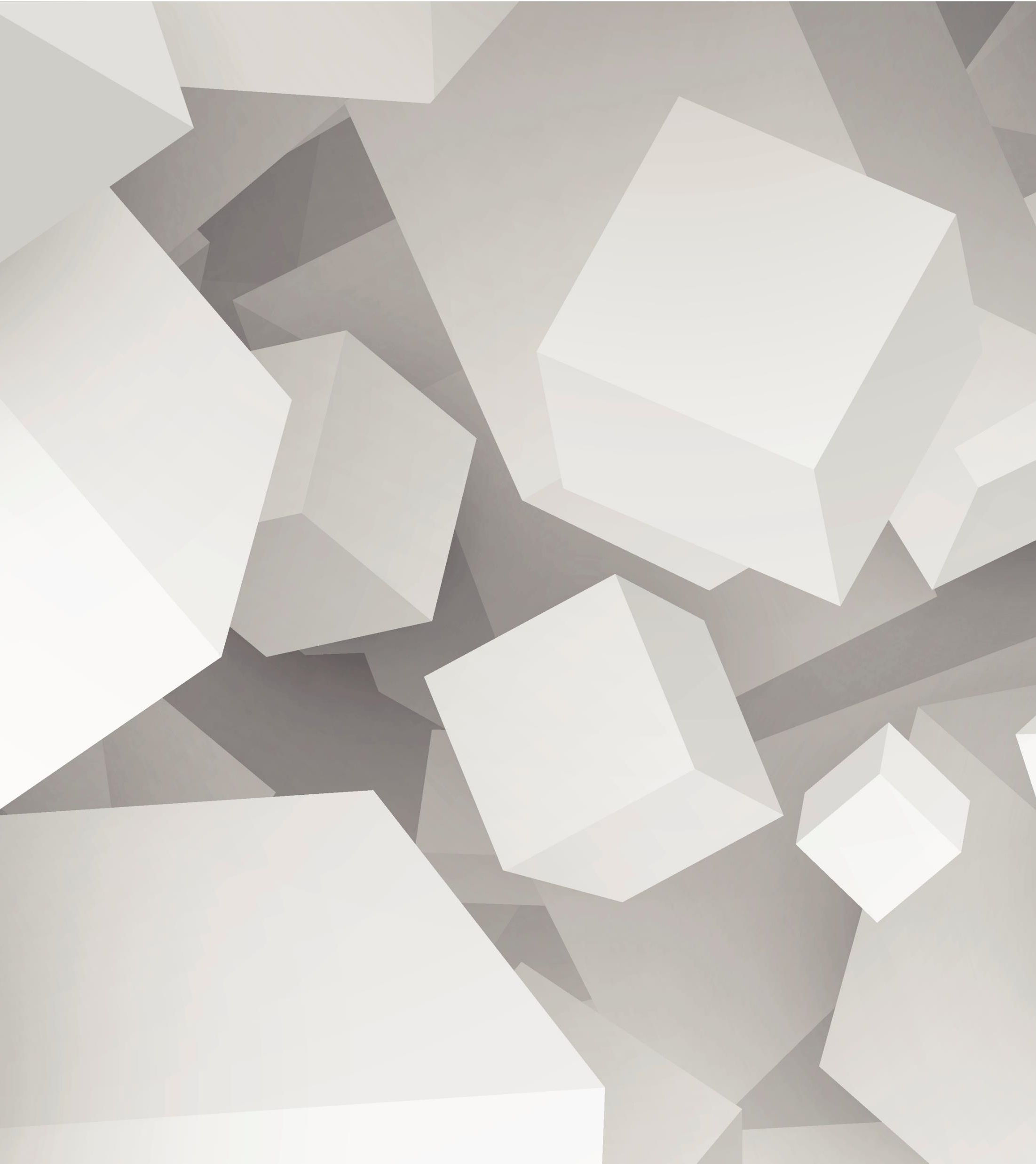 FY18-19 Asians appear to be significantly underserved by SG/PRC  compared with the general population in the SG/PRC service area.
FY19-20  Census taken in 2020, but more accurate general population data most likely unavailable until 2022.  
% change in Asians served by SG/PRC  greater than increase in overall growth %.
Estimated that 1,000 to 1,500 more Asians eligible for regional center services than currently served.
#9
[Speaker Notes: Important to note that not straight-line change.  Can have lots of variability between each of the years. But gives a general sense of trend.]
Comparison of SG/PRC to General Population
42
[Speaker Notes: 42.8% increase in “Other” from FY15 to FY20 – now larger than white group.]
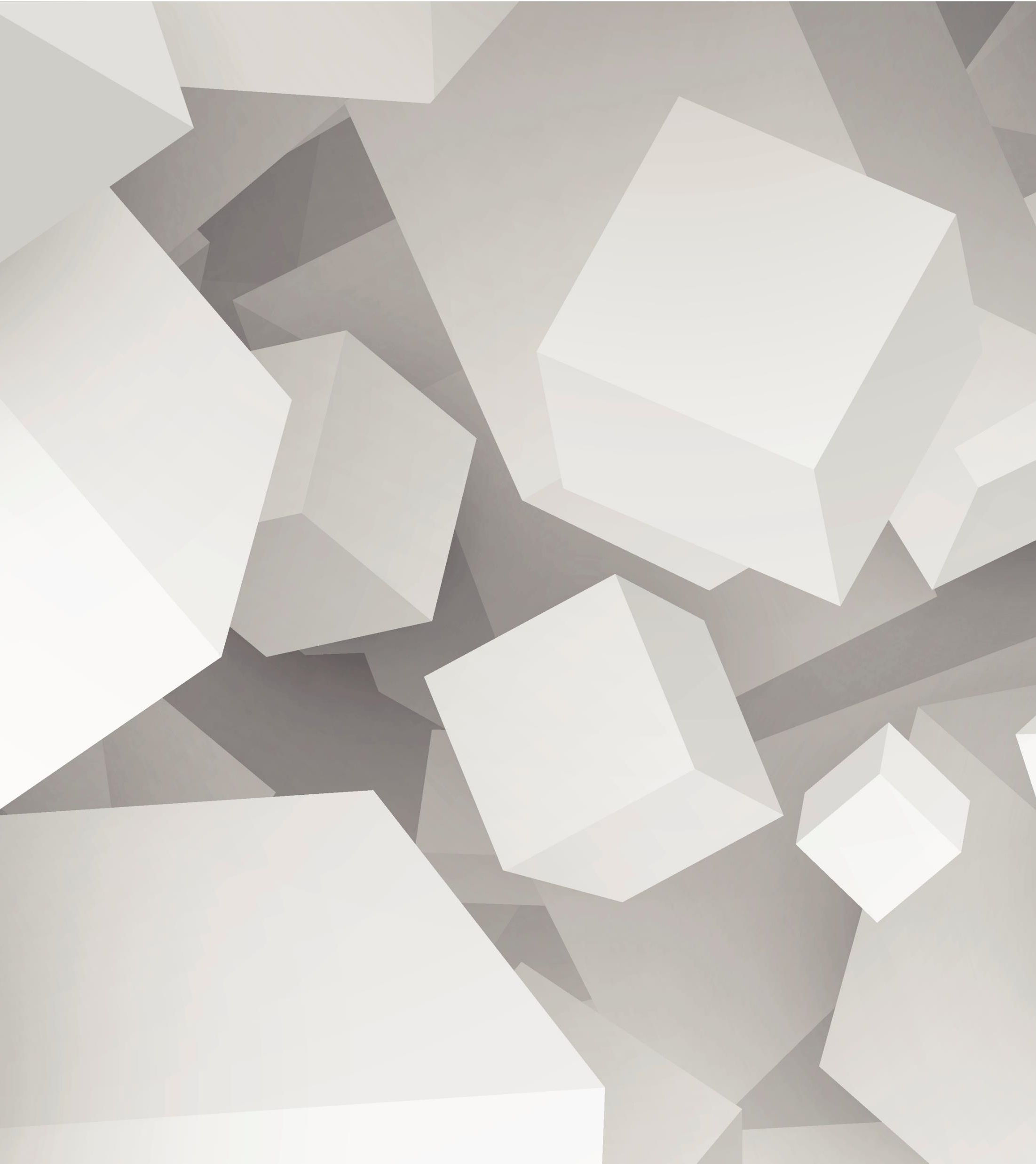 FY18-19 Those who speak Vietnamese, Mandarin, or Cantonese have more difficulty finding providers – particularly for adults.   However, many English-speakers had no paid services, despite absence of language barrier.
FY19-20 No POS for school-aged Vietnamese=32.8%; Mandarin = 26.5%; Cantonese = 24.6% 
Average No POS for all school-aged children =33.6%, with English-speakers at 35.8%.  
No POS adult Mandarin = 25.8%; Vietnamese = 24%; Cantonese = 23.2%
Average No POS for all adults = 18.8%, with English-speakers at 19.2%.
#10
[Speaker Notes: Important to note that not straight-line change.  Can have lots of variability between each of the years. But gives a general sense of trend.]
FY 19-20 NO POS All Ages Comparison by Language
44
FY 19-20 NO POS Age 0-2 Comparison by Language
45
[Speaker Notes: This chart helps to show how important to break down the data by age groups, as this is very different from the overall data.]
FY 19-20 NO POS Age 3-21 Comparison by Language
46
FY 19-20 NO POS Age 22+ Comparison by Language
47
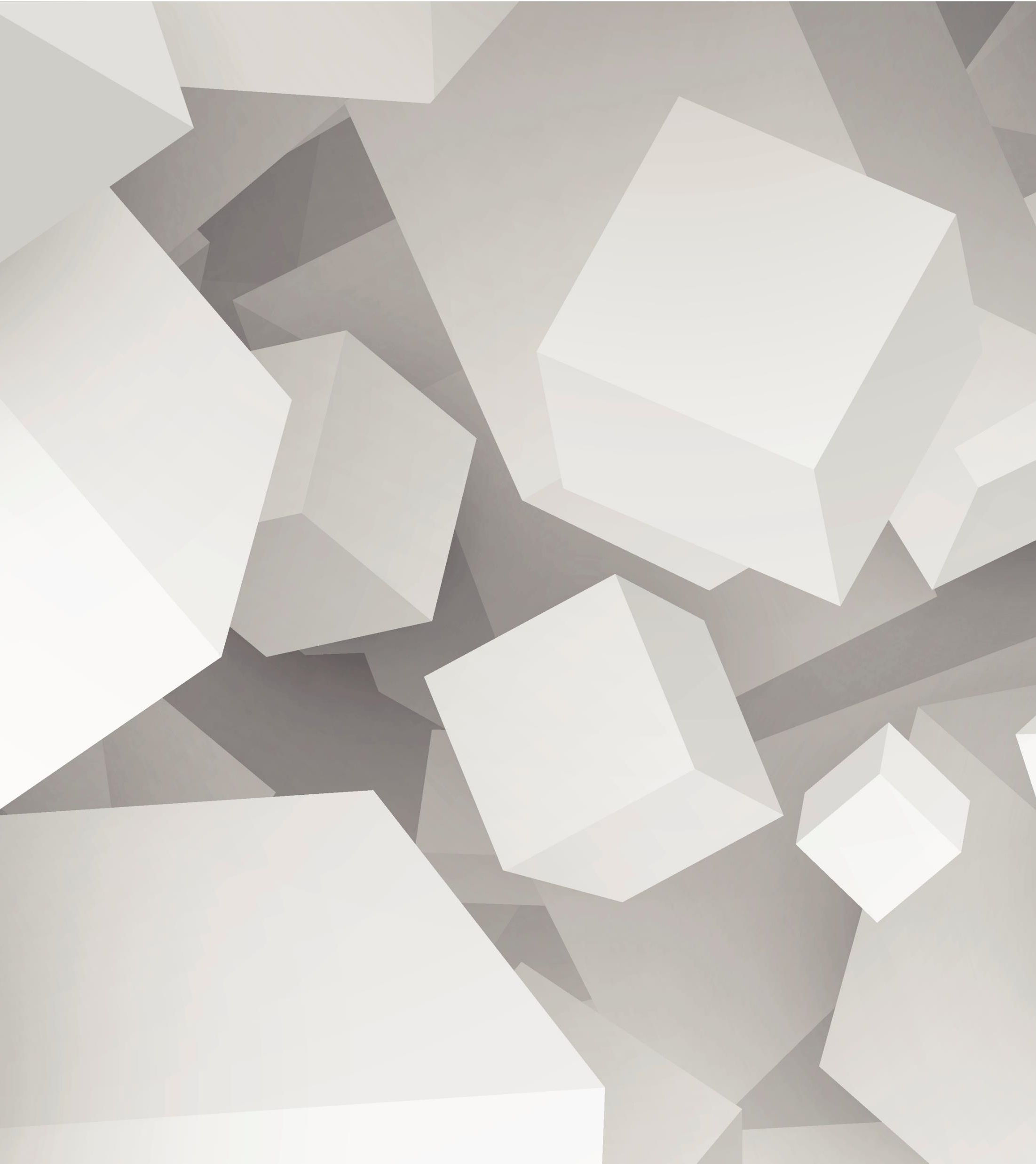 Comparing FY18-19 to FY19-20                        					   “Take Aways”

		 What was different?
		 What remained the same?
[Speaker Notes: Important to note that not straight-line change.  Can have lots of variability between each of the years. But gives a general sense of trend.]
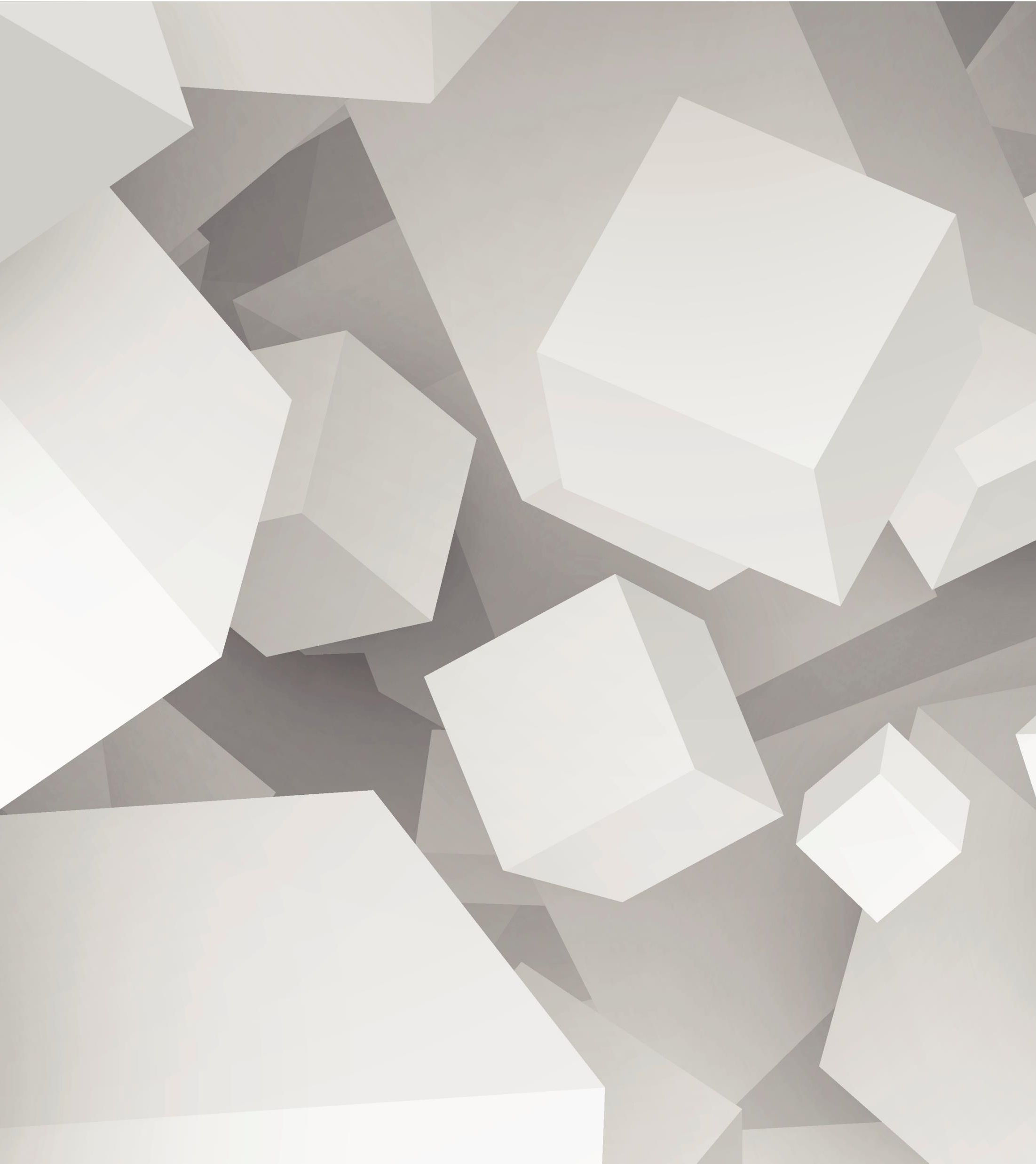 New Insight – Language Differences in Use of POS/Regional Center Serves for Hispanic Individuals Served
We have focused on reducing the disparity seen in the Hispanic data.
Differences noted between Hispanic individuals with primary language of Spanish vs. those who prefer to speak English – in terms of no services (No POS) or supports paid for by SG/PRC.
[Speaker Notes: Some insight that became apparent this past year.]
Comparison Hispanic NO POS by Language FY 20
Hispanic All Age (8,671)
No POS: 1,966
50
[Speaker Notes: Hispanic English NO POS = Hispanic NO POS – Spanish NO POS]
Comparison Hispanic NO POS by Language FY20
Hispanic Age 0-2 (1,833)
No POS: 21
51
[Speaker Notes: Hispanic English NO POS = Hispanic NO POS – Spanish NO POS]
Comparison Hispanic NO POS by Language FY20
Hispanic Age 3-21 (3,945)
No POS: 1,349
52
[Speaker Notes: Hispanic English NO POS = Hispanic NO POS – Spanish NO POS]
Comparison Hispanic NO POS by Language FY20
Hispanic Age 22+ (2,893)
No POS: 596
53
[Speaker Notes: Hispanic English NO POS = Hispanic NO POS – Spanish NO POS]
Comparison English Speaking NO POS by Ethnicity FY20
English Speaking Total = 11,087 (72% of total -15,393)

English Speaking NO POS = 2,447 (22% of English; 16% of total)
54
[Speaker Notes: Looking at all of the individuals/families who indicate that the primary language is English, 
Hispanic English NO POS (1296): Total Hispanic NO POS (1966)-Spanish NO POS (670)
Black NO POS: 156
All Other: Total English NO POS (2447)-Hispanic English NO POS (1296)-Black NO POS]
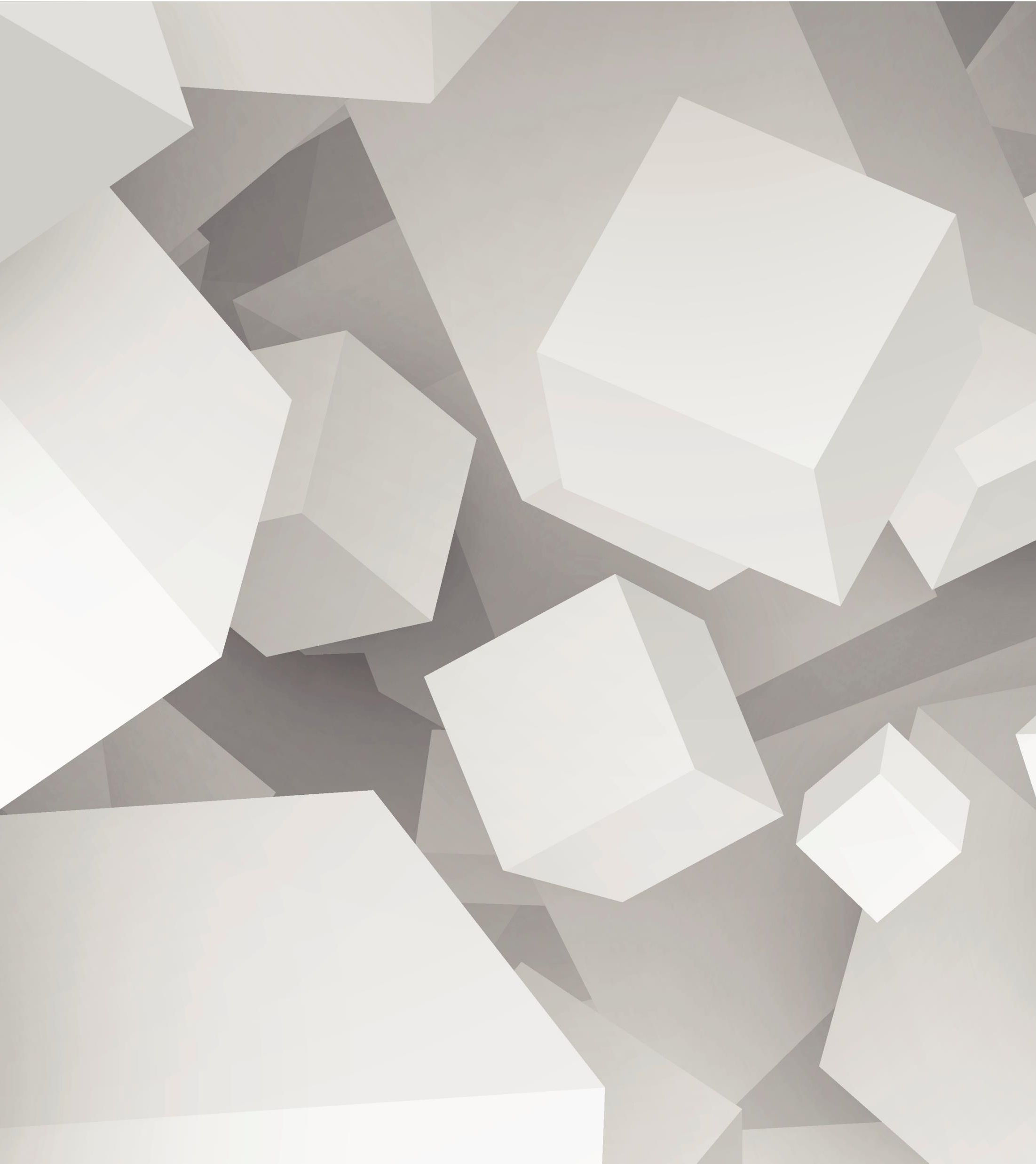 What are your “Take Aways” ?
[Speaker Notes: Important to note that not straight-line change.  Can have lots of variability between each of the years. But gives a general sense of trend.]
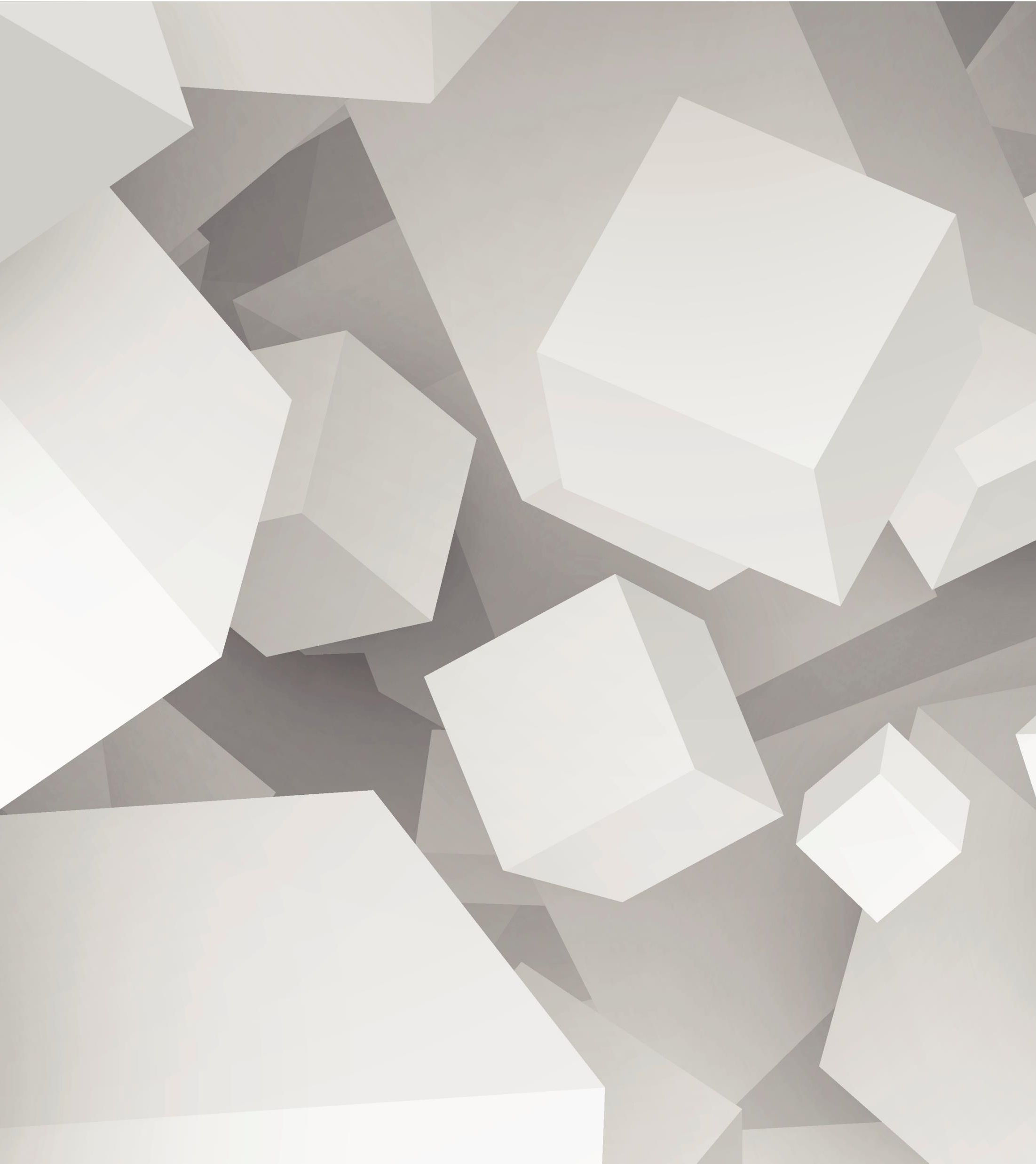 Carol’s Take Aways
The equity/disparity puzzle is very complex
We don’t know all the pieces of the puzzle
Only the largest group – Hispanic – provides a relative consistent picture – but age group and primary language produce different outcomes
The “Other” group is the fastest growing
SG/PRC equity projects have positive effects
[Speaker Notes: Important to note that not straight-line change.  Can have lots of variability between each of the years. But gives a general sense of trend.]
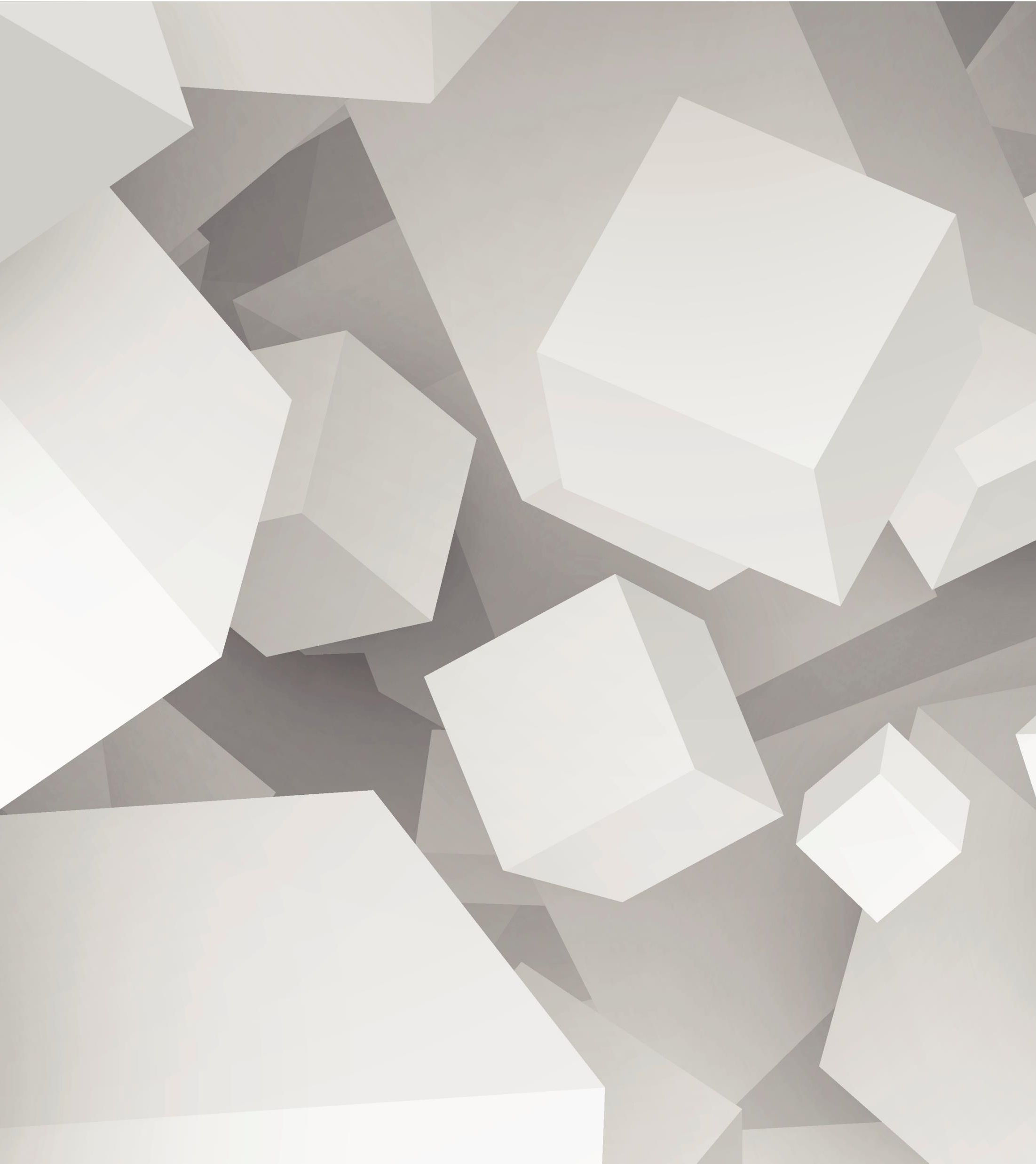 SG/PRC’s Equity Projects
What should SG/PRC do differently? 

           What should SG/PRC continue to do that is working?
[Speaker Notes: Important to note that not straight-line change.  Can have lots of variability between each of the years. But gives a general sense of trend.]
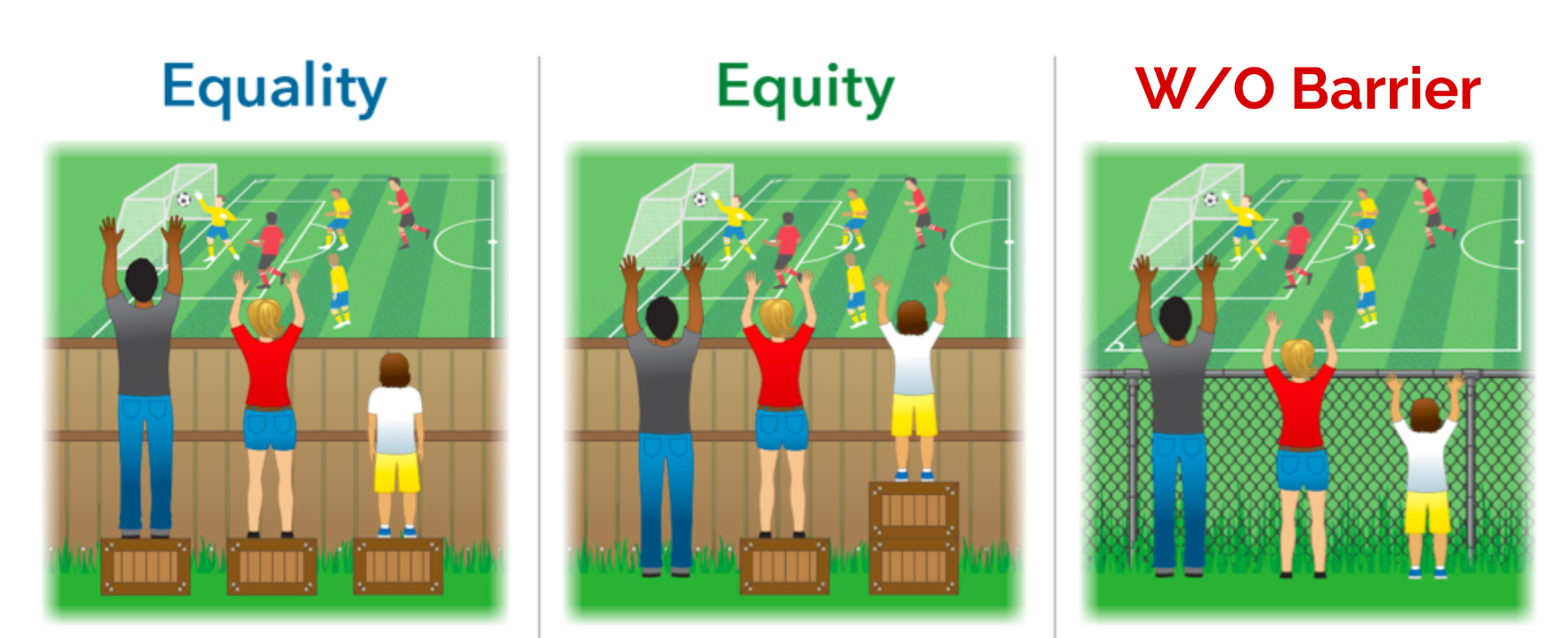 Reduce Barrier
58
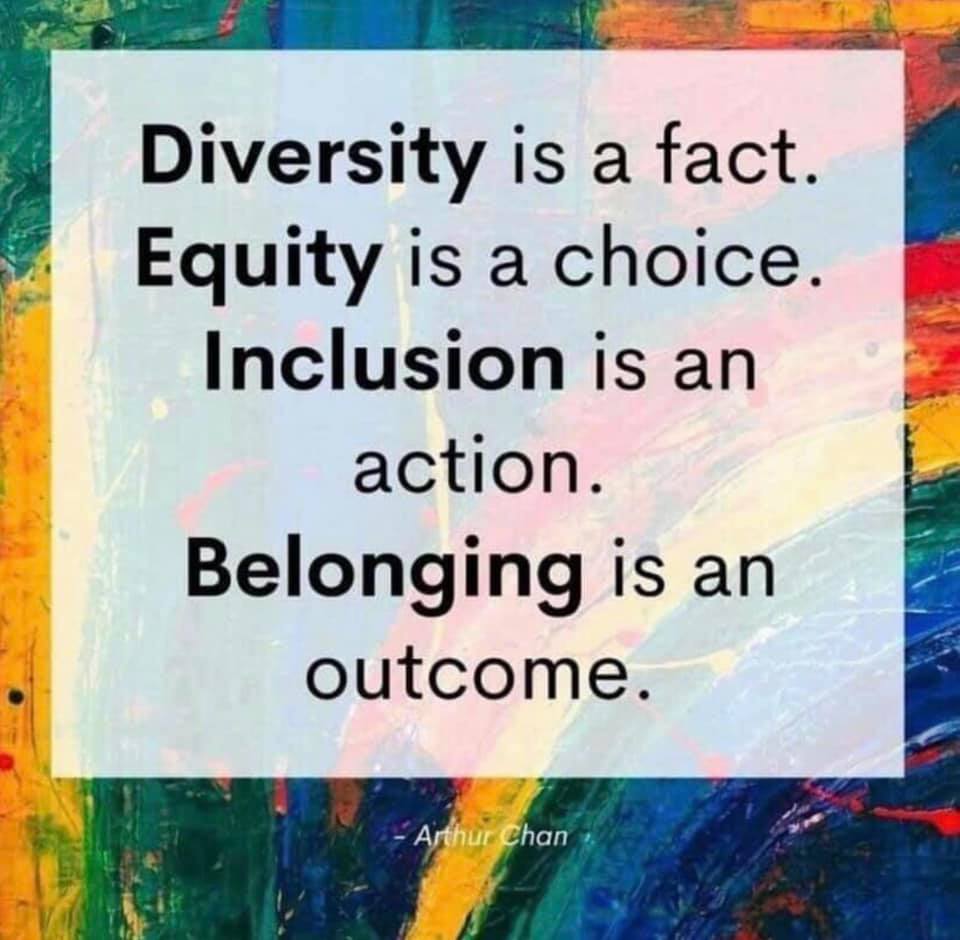 Diversity is a fact.
Equity is a choice.
Inclusion is an action.
Belonging is an outcome.
59
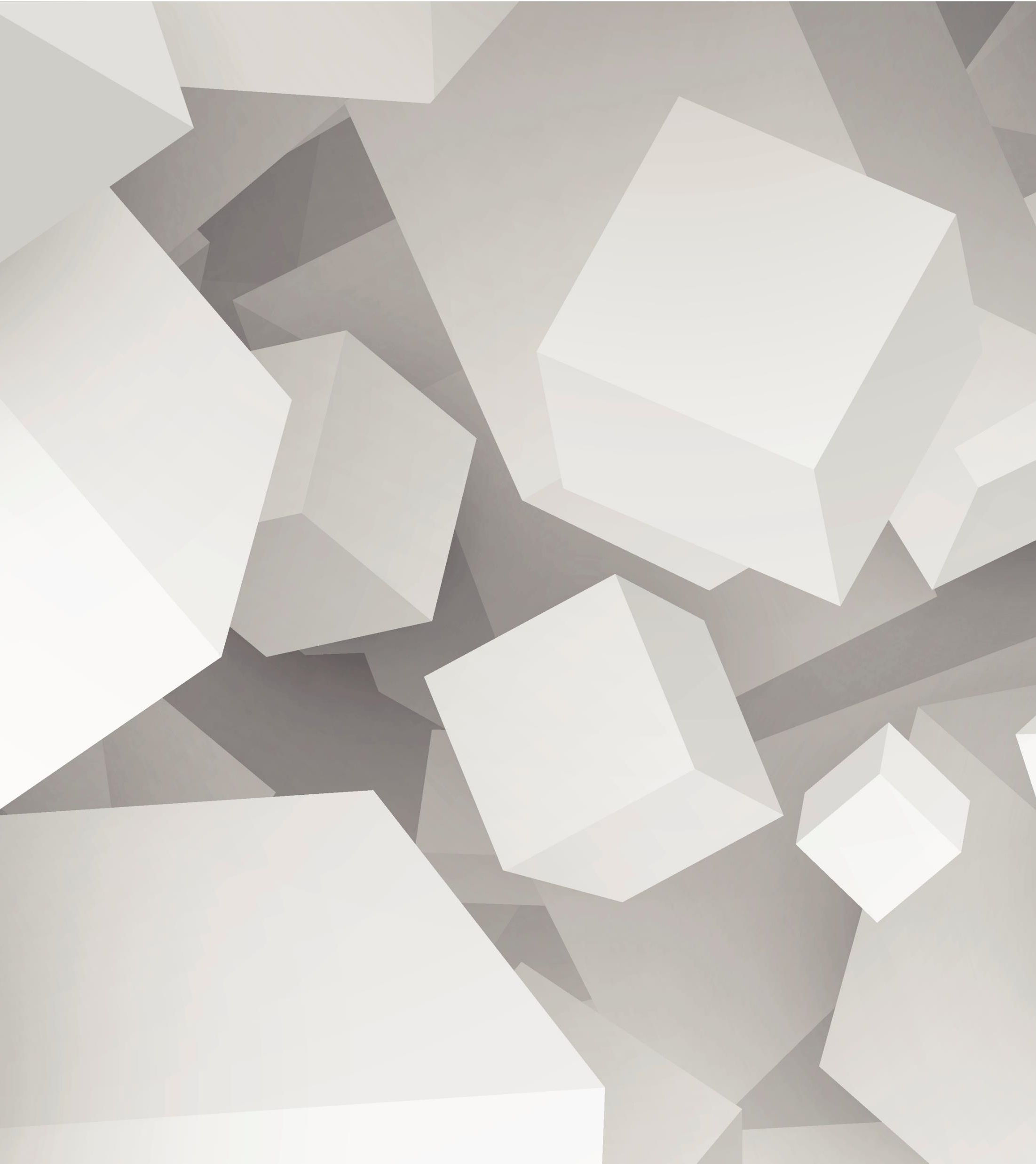 Thank you for joining   us for this discussion.  

If you have additional ideas you want to share, please email – ctomblin@sgprc.org
[Speaker Notes: Important to note that not straight-line change.  Can have lots of variability between each of the years. But gives a general sense of trend.]